MATH 1314
Lesson 1: Prerequisites
Identifying Polynomials
To begin with, let’s review the definition of a polynomial function.

A polynomial is the sum and/or difference of terms that contain variables and/or real constants, with variables raised to whole number (0, 1, 2, 3, …) powers.
Example 1:  Which of the following are polynomial functions?
Domain:
The domain of a function is the set of all values of the independent variable(s) for which a function is defined, i.e. yields real-valued results.
Example 2:  Find the domain of each of the following functions.
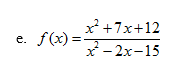 Example 3:  Given the graph of a function below, give the domain.
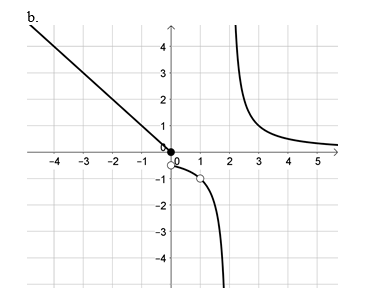 Multiplying, Solving and Evaluating Functions
Example 5:  Find the roots of each function below.
Example 6:  Find f(-2) for each function below, if possible.
Example 7:
Analyzing Graphs of Polynomials
Piecewise Defined Functions
A function that is defined by two (or more) equations over a specified domain is called a piecewise function.
Now you can take Practice Test 1 (up to 20 times) then take Test 1 (up to 2 times) from anywhere online (no CASA reservation needed).